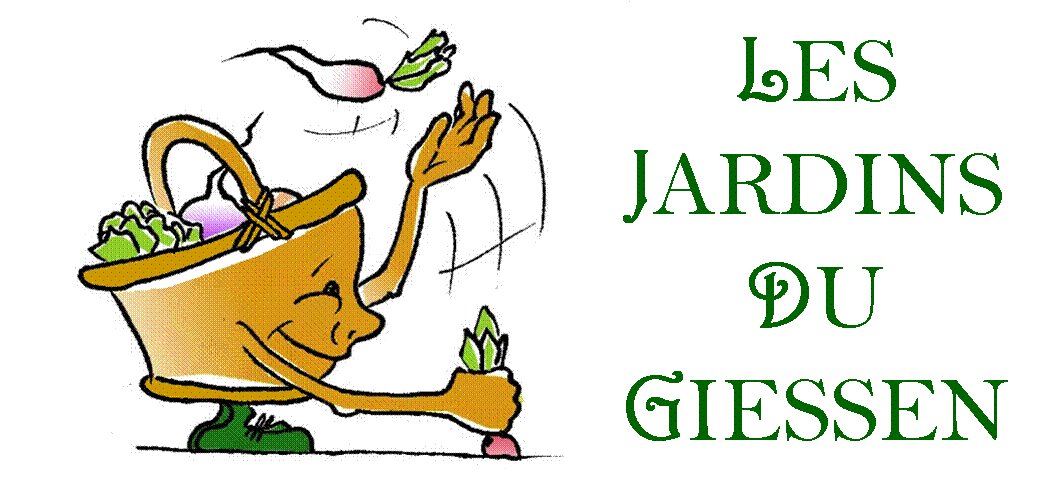 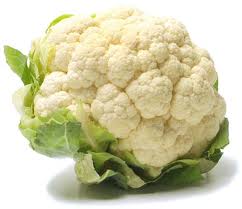 CHOU FLEUR
1
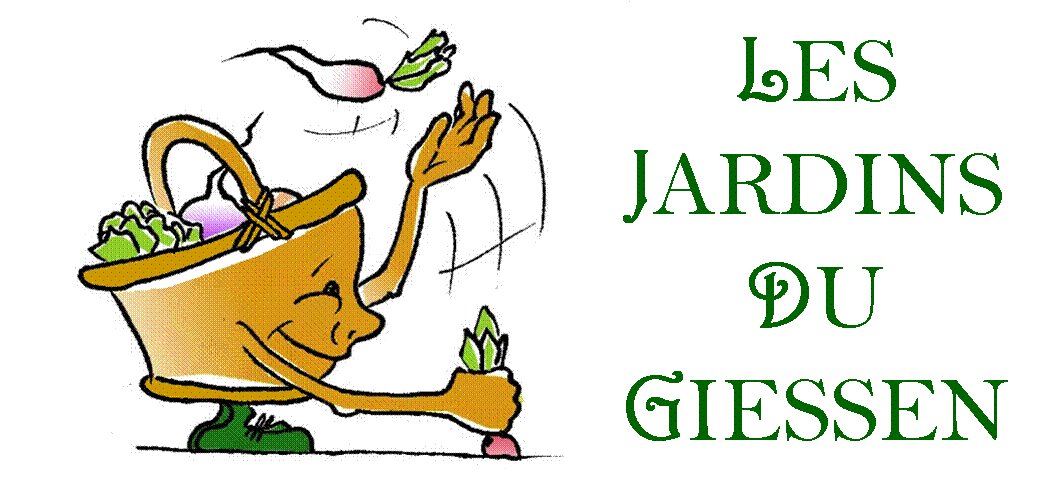 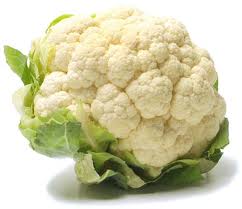 CHOU FLEUR
PETITS CHOUX DE CHOU FLEURIngrédients (pour 5 ou 6 personnes) :		- 1 chou-fleur 		- 1/4 de litre d'eau 		- 140 g de farine 		- 80 g de beurre 		- 4 œufs 		- 100 g de gruyère râpé 		- sel et poivre 		- huile de fritureSéparez le chou-fleur en bouquets, faites-les cuire dans une grande quantité d'eau salée, puis égouttez-les et écrasez-les en purée.Préparez la pâte à choux: faites bouillir l'eau avec le beurre, le sel et le poivre; retirez la casserole du feu.Versez-y la farine en une seule fois, mélangez rapidement et remettez à feu doux.Retirez une seconde fois la casserole du feu et ajoutez les œufs, l'un après l'autre, à la pâte. Ajoutez ensuite la purée de chou-fleur et le gruyère râpé. Faites à la cuillère de petites boules que vous plongerez dans l'huile de friture bien chaude. Égouttez les petits-choux et servez-les aussitôt ou mettez de côté et faites-les réchauffer deux minutes au four avant de servir.
TARTE AU CHOU FLEUR
	Ingrédients : 	- 1 chou-fleur 		- un demi-litre de lait 		- 30 g de beurre 		- 1 cuillère à soupe de farine 		- 3 œufs 
	 		- 150 g  de fromage (comté ou bleu)  		- une pâte feuilletée ou brisée
			- sel, poivre, noix de muscadeCouper le chou-fleur en petits bouquets, les laver. Cuire le chou-fleur à l'eau ou à la vapeur. Réaliser une béchamel avec le lait, le beurre et la farine: faire fondre le beurre à feu doux dans une petite casserole, ajouter la farine d'un seul coup et remuer avec un fouet. Ajouter le lait et laisser épaissir à feu doux. Ajouter de la noix de muscade râpée et assaisonner. Mixer le chou-fleur avec la béchamel. Ajouter les œufs et continuer de mixer quelques secondes. Foncer un moule à tarte. Répartir cette préparation sur la pâte. Ajouter le fromage coupé en tous petits cubes. Cuire à four chaud (200°C) pendant 45 min.
2
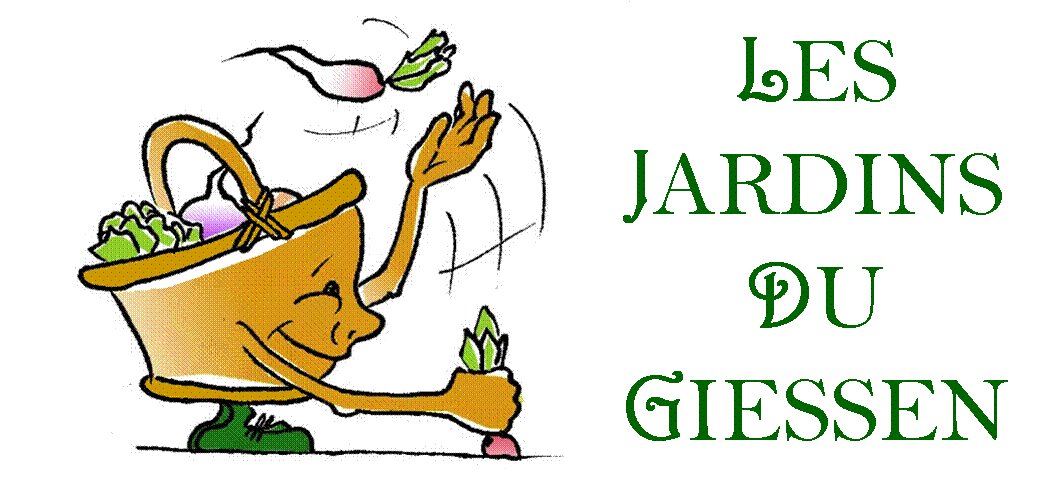 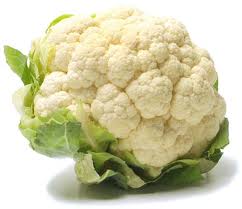 CHOU FLEUR
GRATIN DE CHOU-FLEUR
	Ingrédients :		- 1 kg de chou-fleur, 		- 50 g de beurre, 		- 30 g de farine, 		- 30 cl de lait, 		- 15 cl de crème fraîche, 		-100 g de gruyère râpé, 		- muscade, sel, poivre.Détaillez le chou-fleur  en petits bouquets, lavez les petits bouquets et égouttez-les. Plongez les dans de l'eau bouillante salée et faites les cuire 20 min. Égouttez les. Préchauffez le gril du four. Faites fondre le beurre dans une casserole à fond épais, jetez y la farine d'un seul coup et laissez cuire environ 5 min, sans cesser de remuer à l'aide d'une cuillère en bois.Incorporez le lait en filet, en remuant constamment pendant environ 10 min, jusqu'à ce que la sauce épaississe. Incorporez la crème fraîche, 60 g de gruyère râpé et 1 pincée de muscade. Salez, poivrez et mélangez.Beurrez un plat à gratin et y disposer les bouquets de chou-fleur, couvrez de sauce et parsemez du reste de gruyère. Enfournez et faites gratiner environ 20 min. Servez.
BEIGNETS DE CHOU-FLEUR
	Ingrédients (pour 2 personnes) : 		- 200 g de chou-fleur 		- 125 g de farine 		- 1 œuf entier 		- 3 dl de lait environ 		- sel, poivreFaire blanchir le chou-fleur jusqu'à ce qu'il soit croquant.Égoutter et laisser de côté.Mélanger dans un saladier 125 g de farine avec l'œuf.Ajouter le lait jusqu'à obtenir une pâte souple.Ajouter une pincée de sel et de poivre.A l'aide d'une cuillère prendre des morceaux de chou-fleur et les tremper dans la pâte à beignets et les mettre dans la friture                pendant 9 à 11 min environ.Déguster avec de la viande en sauce.
3
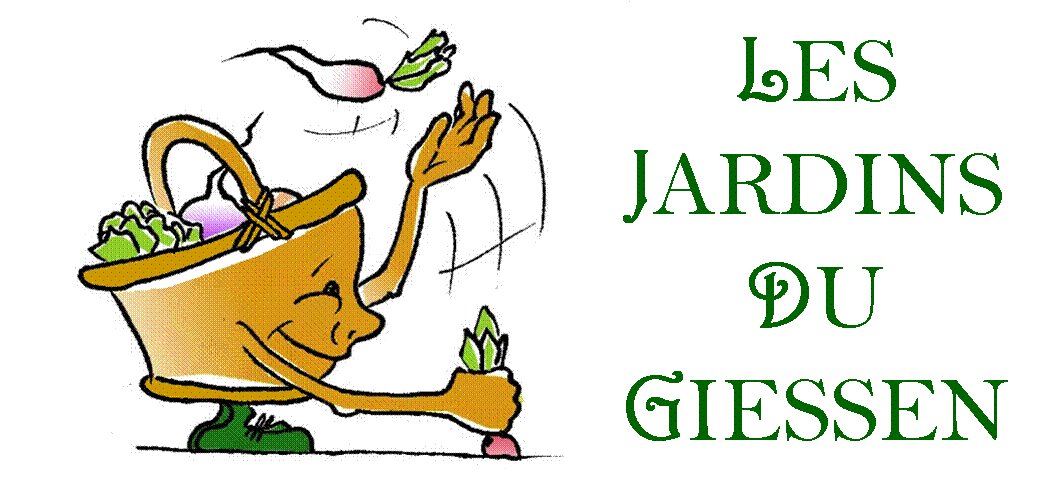 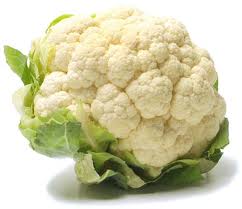 CHOU FLEUR
VELOUTÉ DE CHOU-FLEUR
	Préparation : 15 mn		Cuisson : 20 mnIngrédients pour 6 pers. :	- 1 chou-fleur		- 2 pommes de terre		- 750 ml d'eau		- 1 bouillon cube de volaille		- origan		- sel, poivre		- 50 g de beurre		- 2 cuillères à soupe de crème fraîche
Détailler le chou-fleur.Mettre dans une casserole, le chou-fleur découpé ("en fleurs"), les pommes de terre, le bouillon cube, 750 ml d'eau, l'origan et le sel.Faire cuire jusqu'à ce que le tout soit tendre  (piquer avec un couteau, qui doit rentrer facilement).Mixer le tout avec le beurre et la crème fraîche.Assaisonner avec du sel et du poivre.
Recette
4
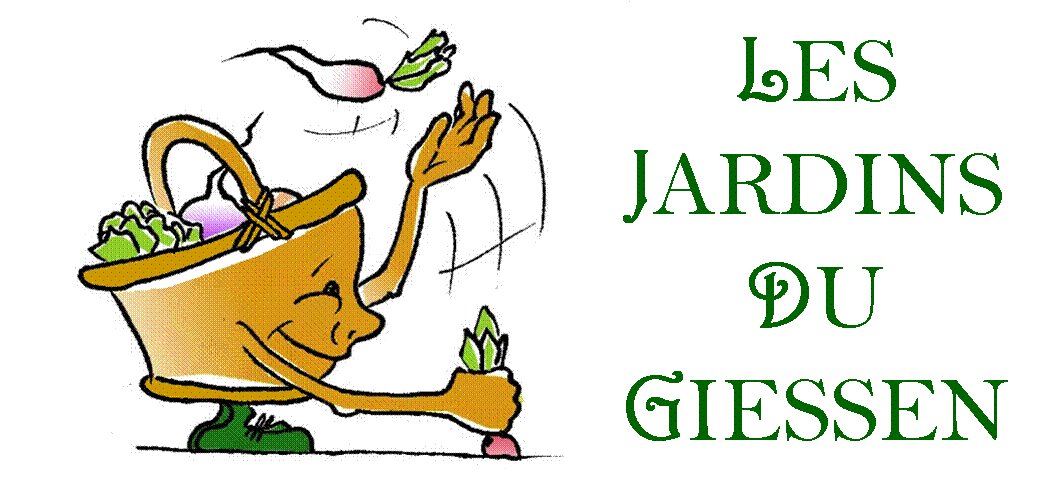 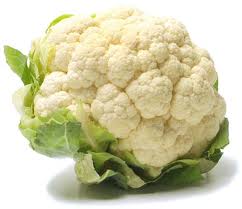 CHOU FLEUR
Recette
Recette
5